Mind Map
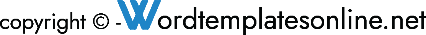 Present
Advertise
Authorize
Develop
Prioritize
Present
Prioritize
Identify
Analyze
Analyze
Develop
Authorize
Identify
Promotions only work as well as the marketing.
Promotions only work as well as the marketing.
Promotions only work as well as the marketing.
Promotions only work as well as the marketing.
Promotions only work as well as the marketing.
Promotions only work 
as well as the marketing.
Promotions only work 
as well as the marketing.
Promotions only work 
as well as the marketing.
Promotions only work 
as well as the marketing.
Promotions only work 
as well as the marketing.
Promotions only work 
as well as the marketing.
Promotions only work 
as well as the marketing.
Promotions only work 
as well as the marketing.